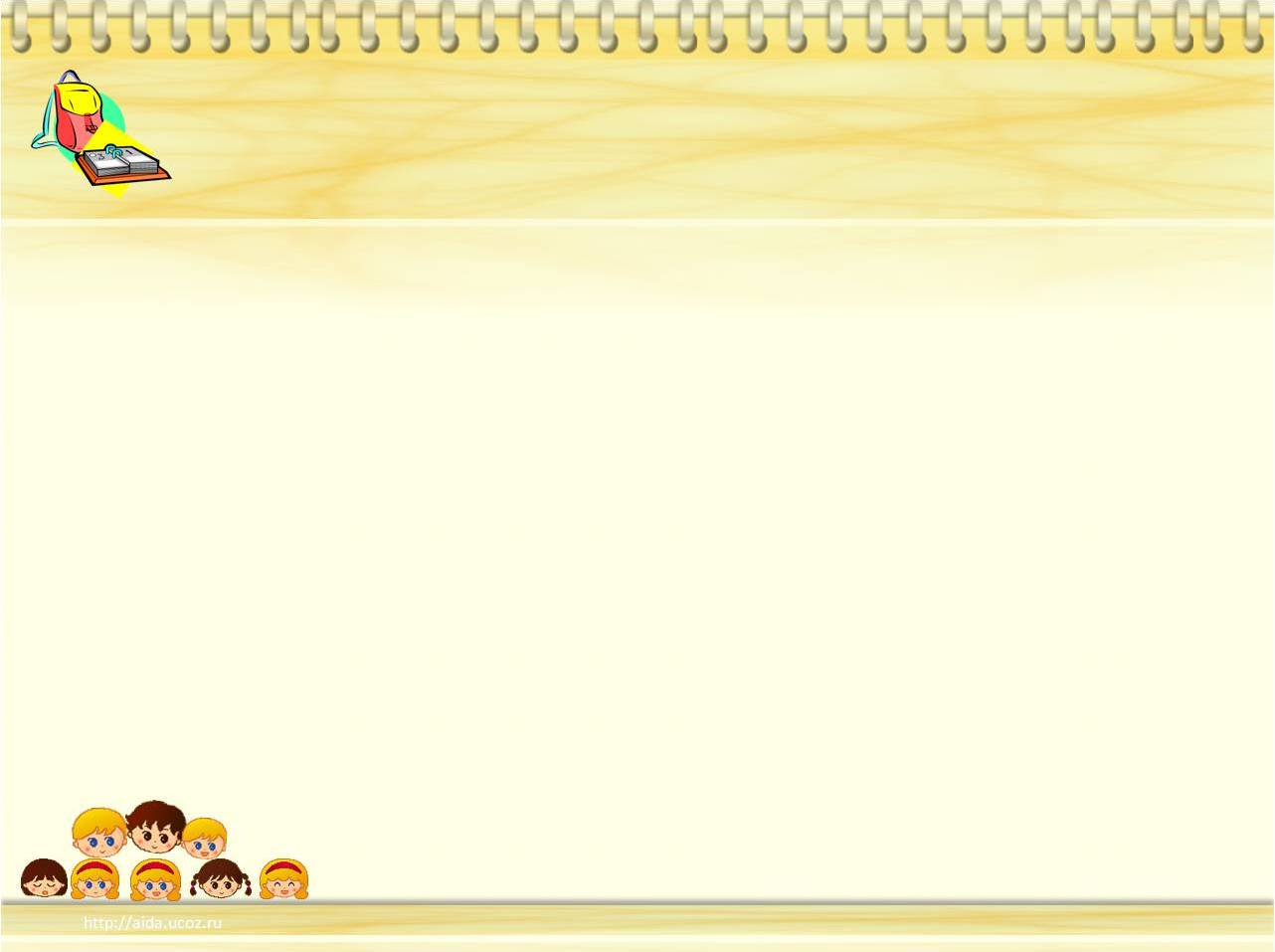 Урок – соревнование “Let’s go to school”
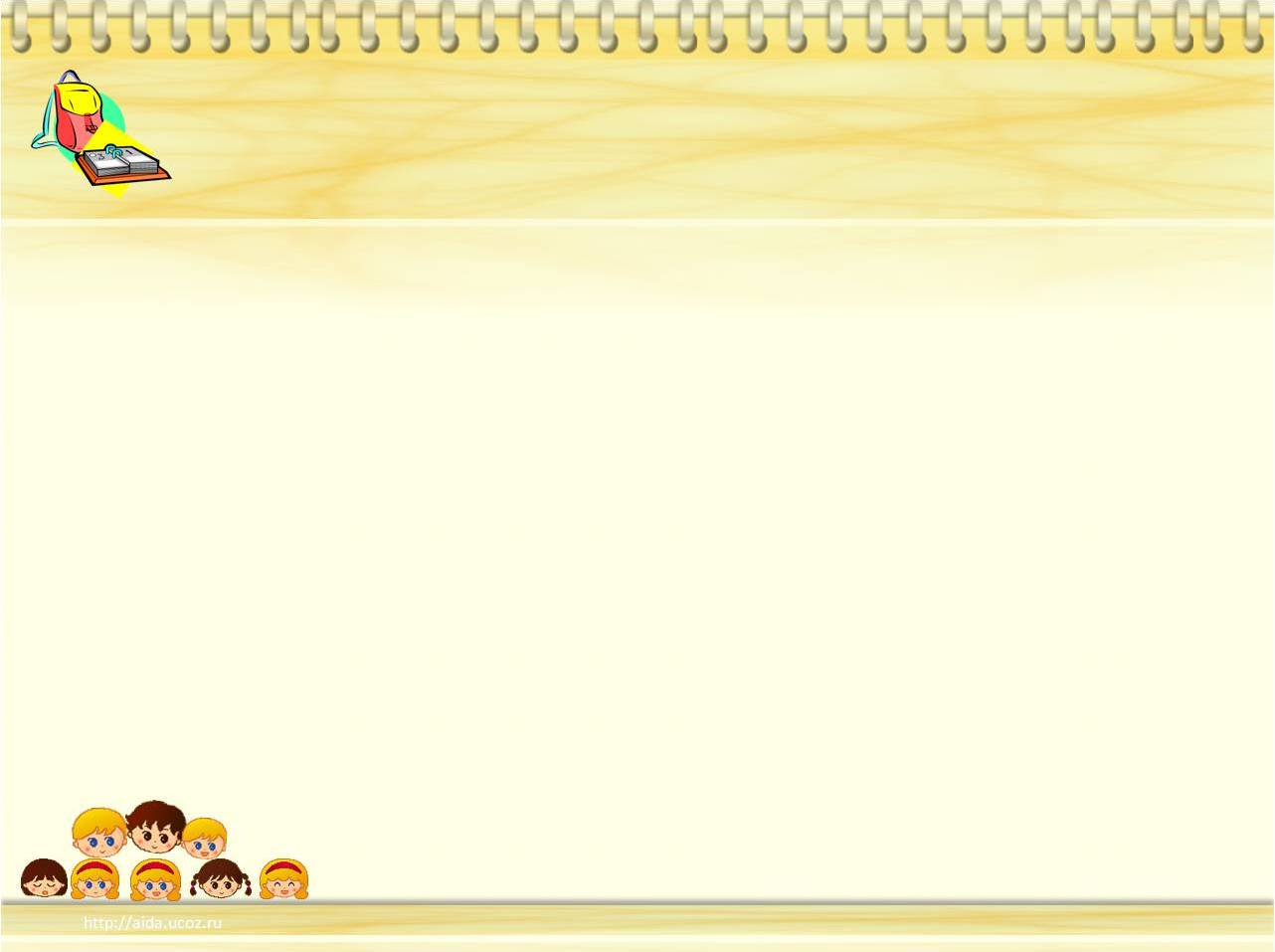 There  are two teams“gentlemen”  and   “ladies”
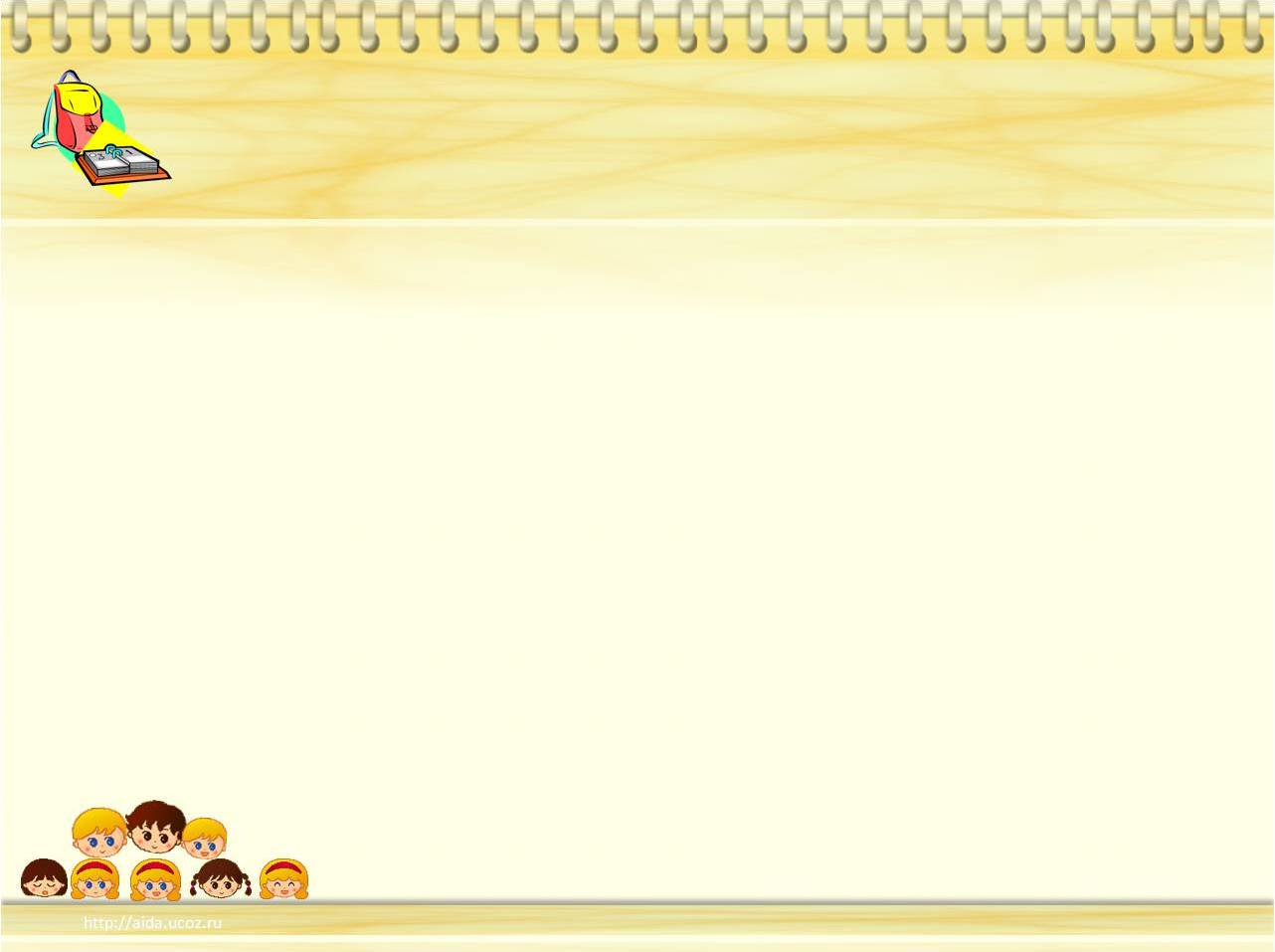 What do you study?

Maths, Russian, Chemistry, Music, Spanish, Literature, History, Dancing, English, Natural History, Handicraft, Astronomy, Art, IT, PE, 
Physics, Geometry
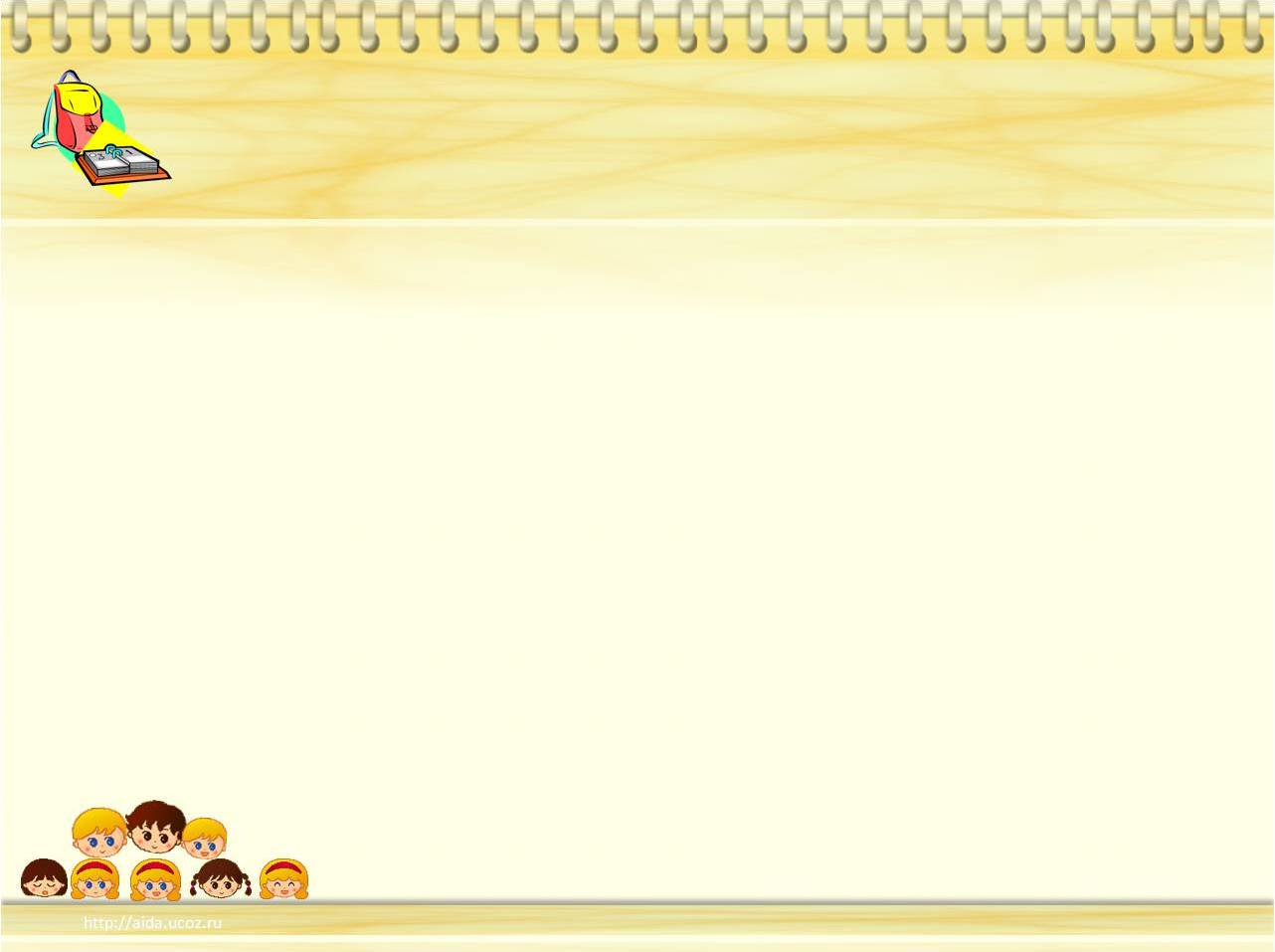 Конкурс «АНТОНИМЫ»
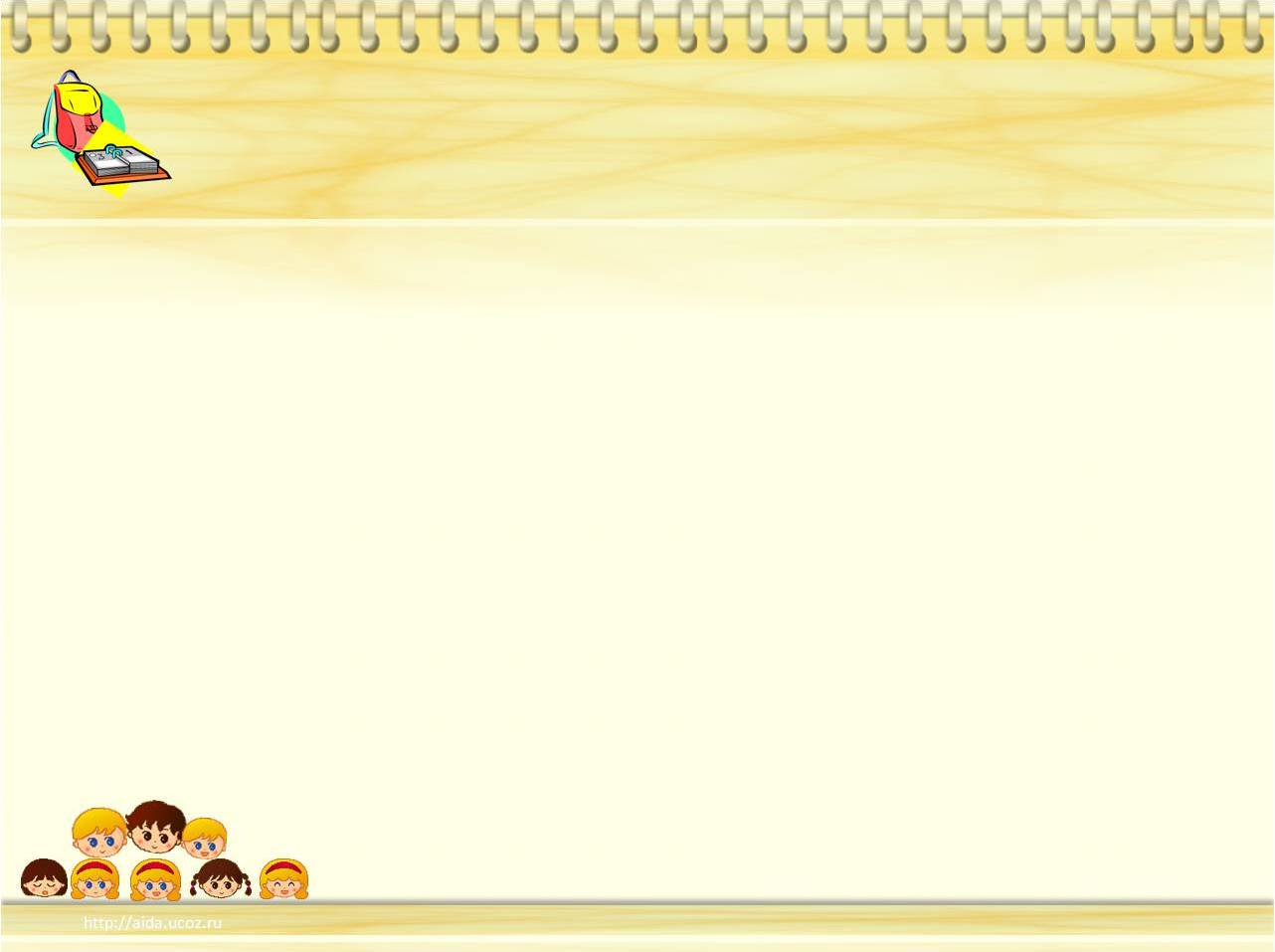 Let’ check up your answers. 
speak – listen
ask questions – answer questions
sit – stand
do homework – do class work
translate from English into Russian  -
 translate from Russian into English
start – finish
go - stop
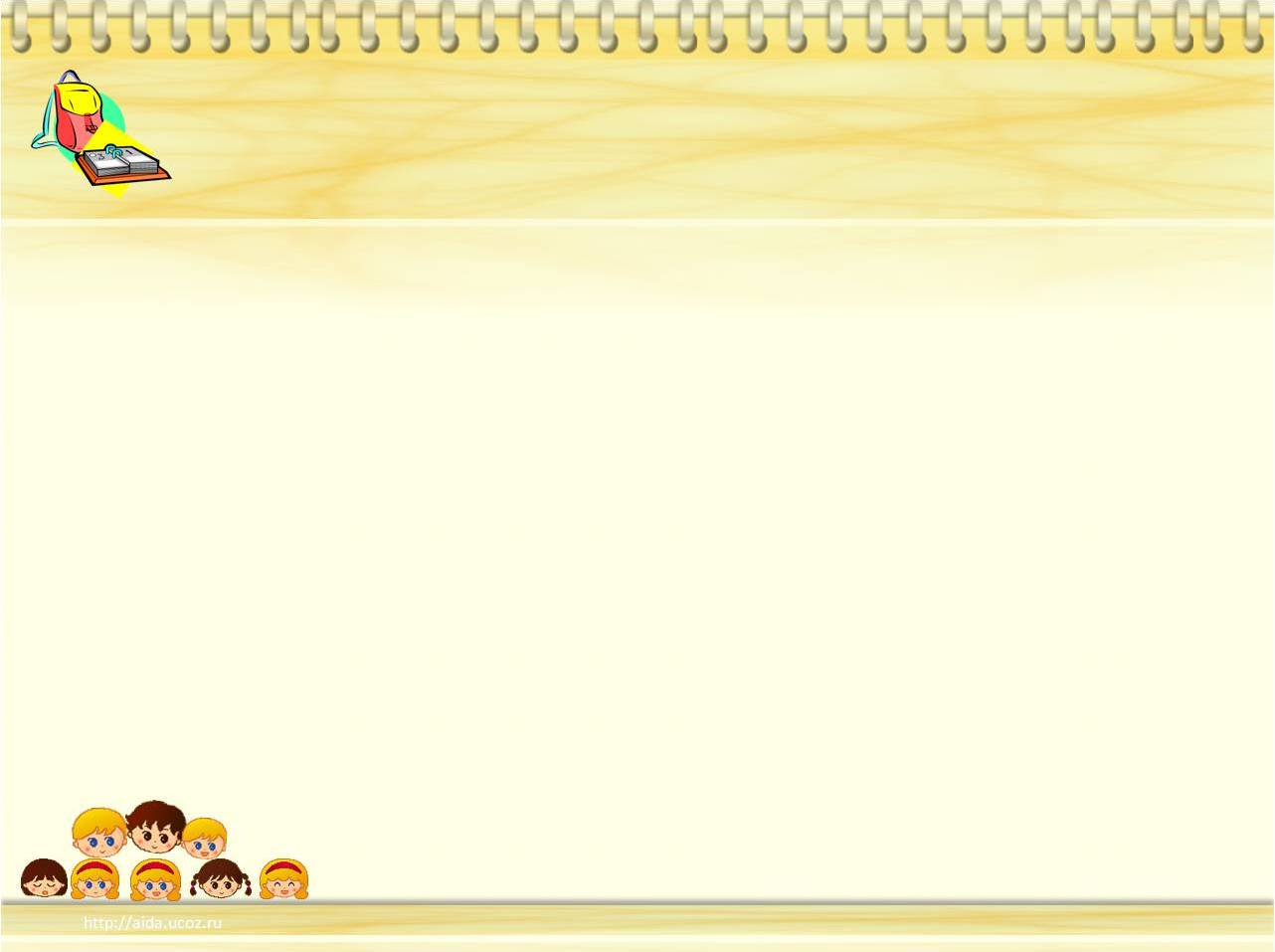 Конкурс "Собери портфель"
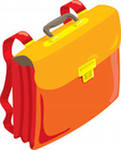 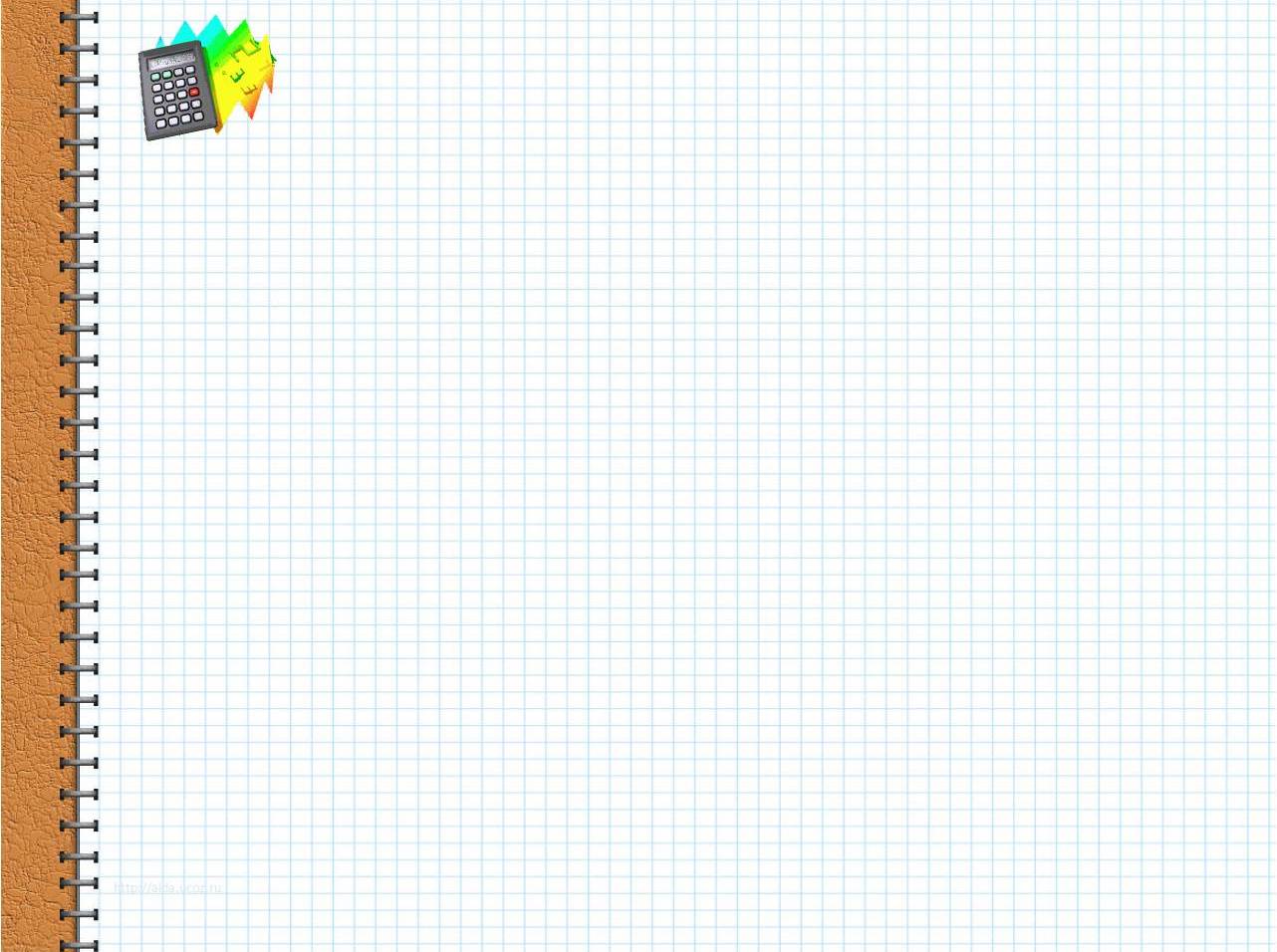 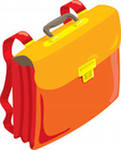 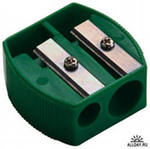 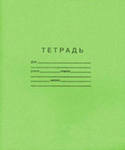 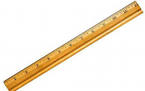 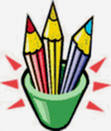 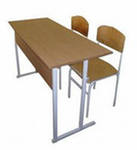 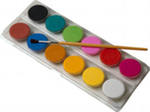 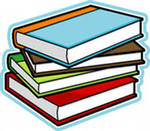 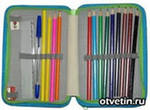 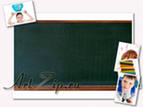 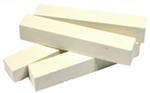 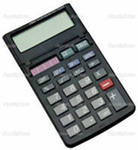 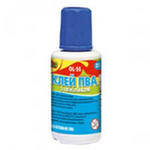 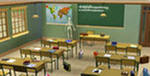 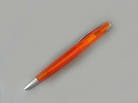 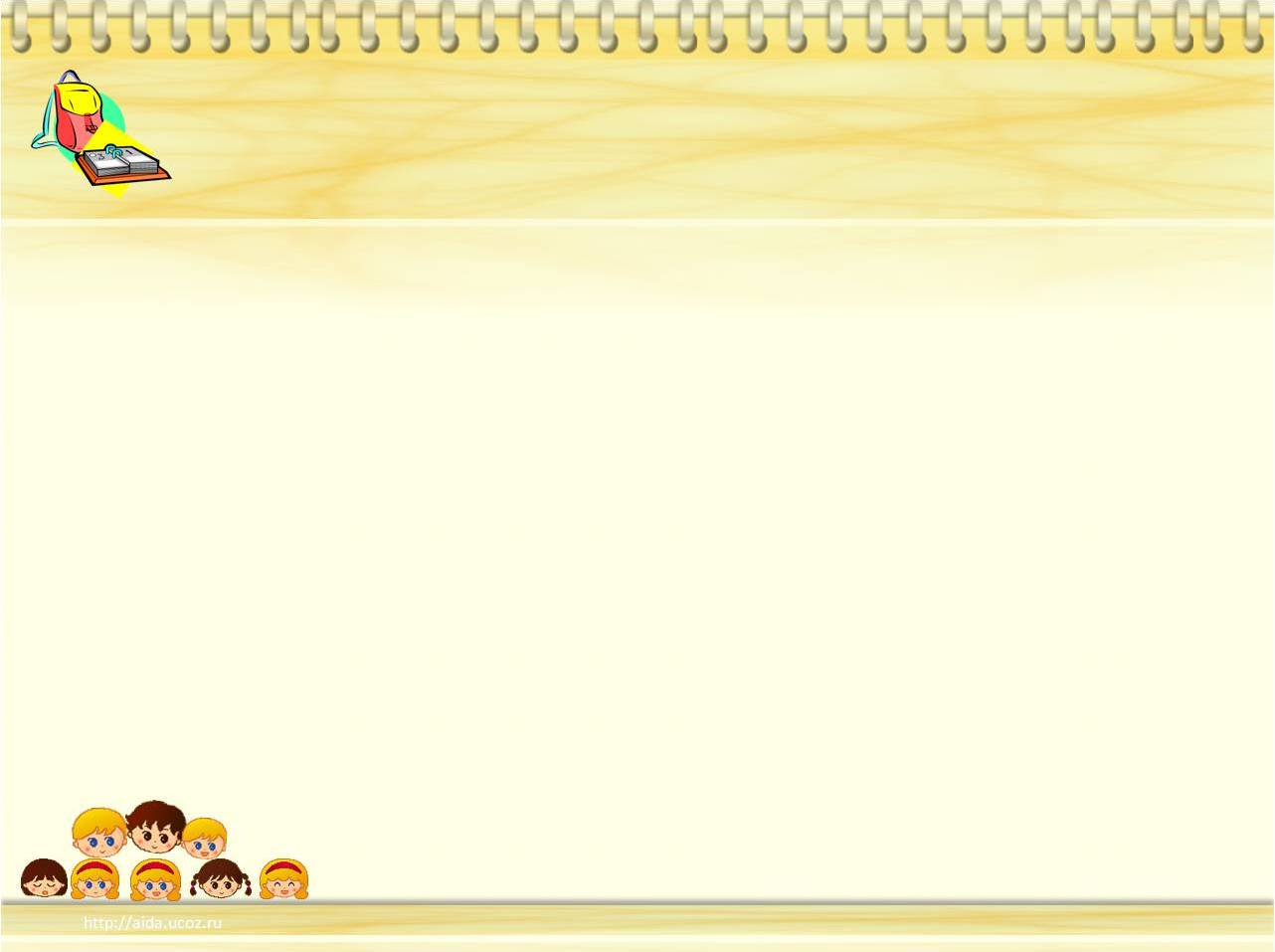 Let’ check up your answers. bag, ruler, pencil, paints, sharpener, textbook, workbook, calculator, pen, pencil-box, glue
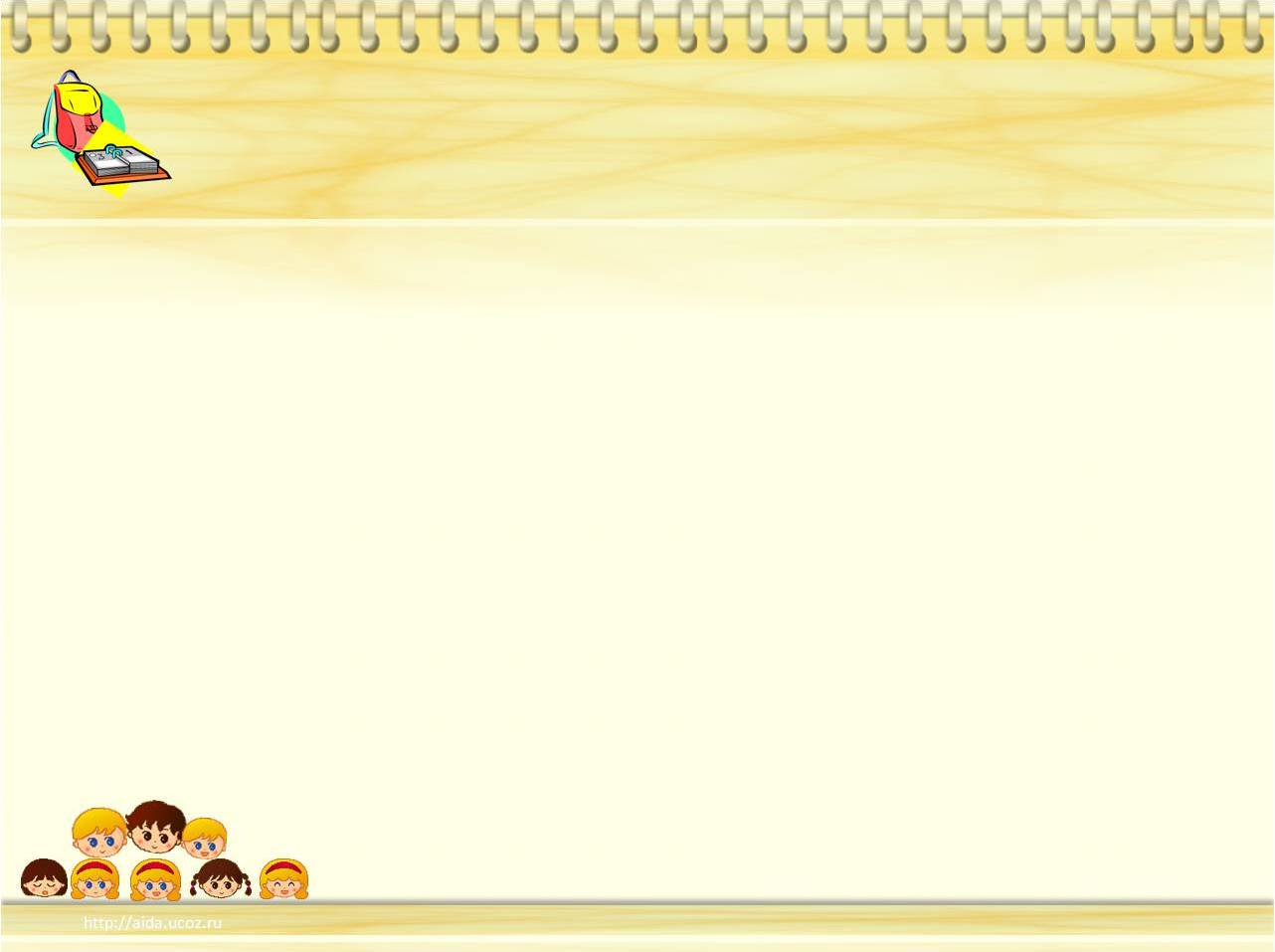 Let’ check up your answers. Pen, chalk, blackboard – writePencil – drawPaints – paintEraser – cleanSharpener – sharpTextbook – readWorkbook, copybook – do homeworkCalculator – countRuler – make linesGlue – fixPencil-box – keep pens
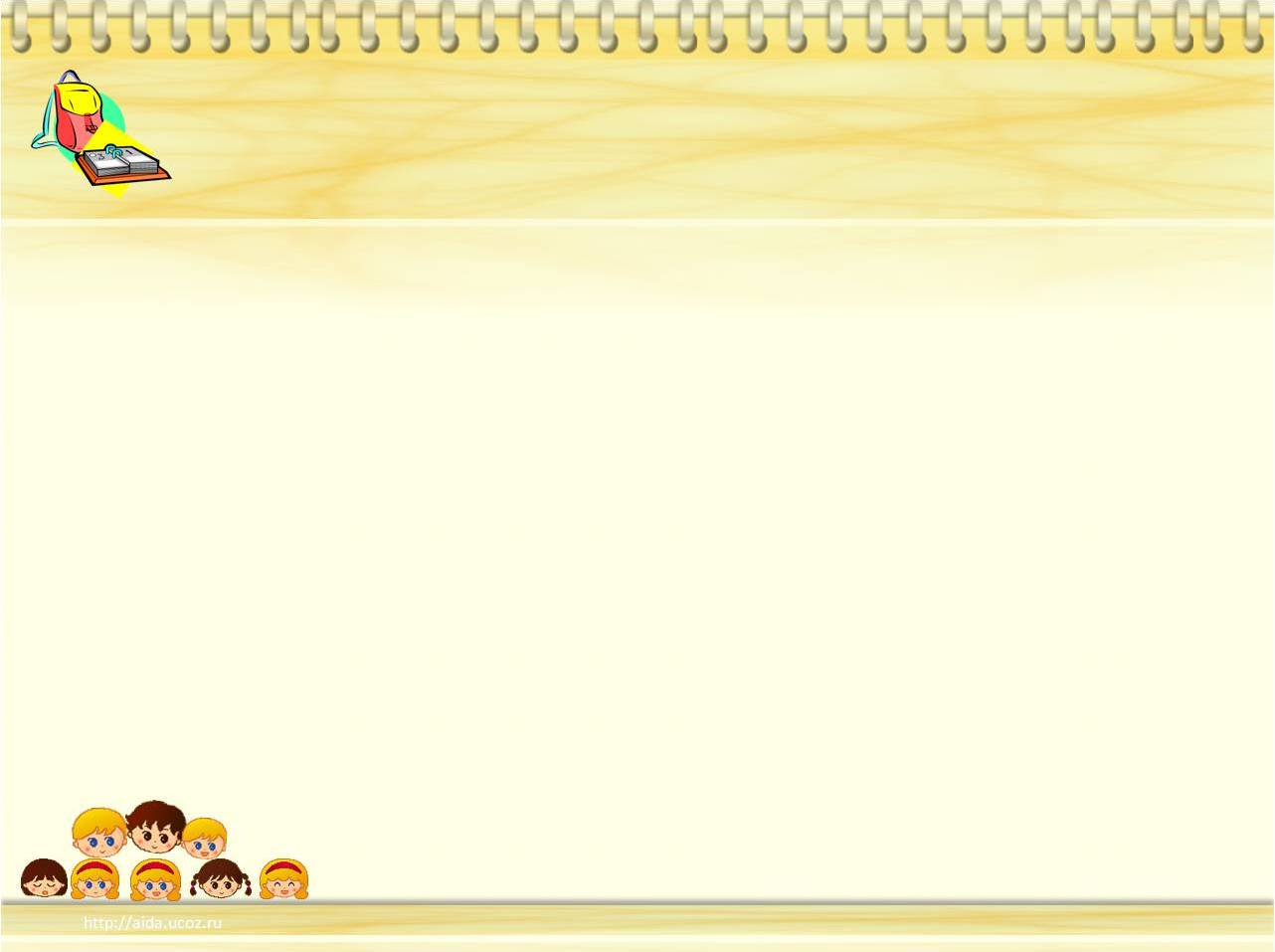 “BOYS”       “GIRLS”I can …      I will …
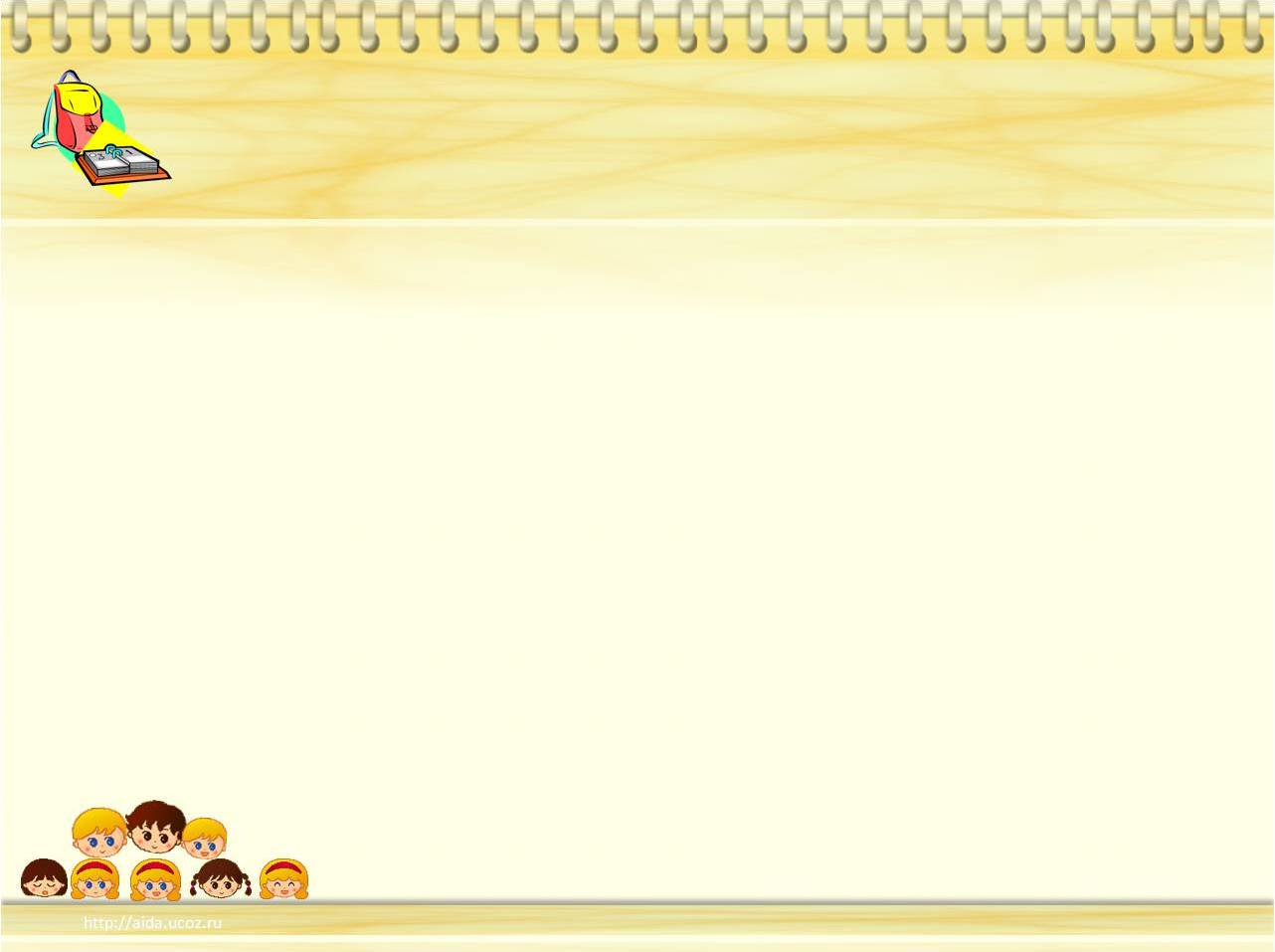 Break

Must -  clap your hand

Mustn’t - jump at place
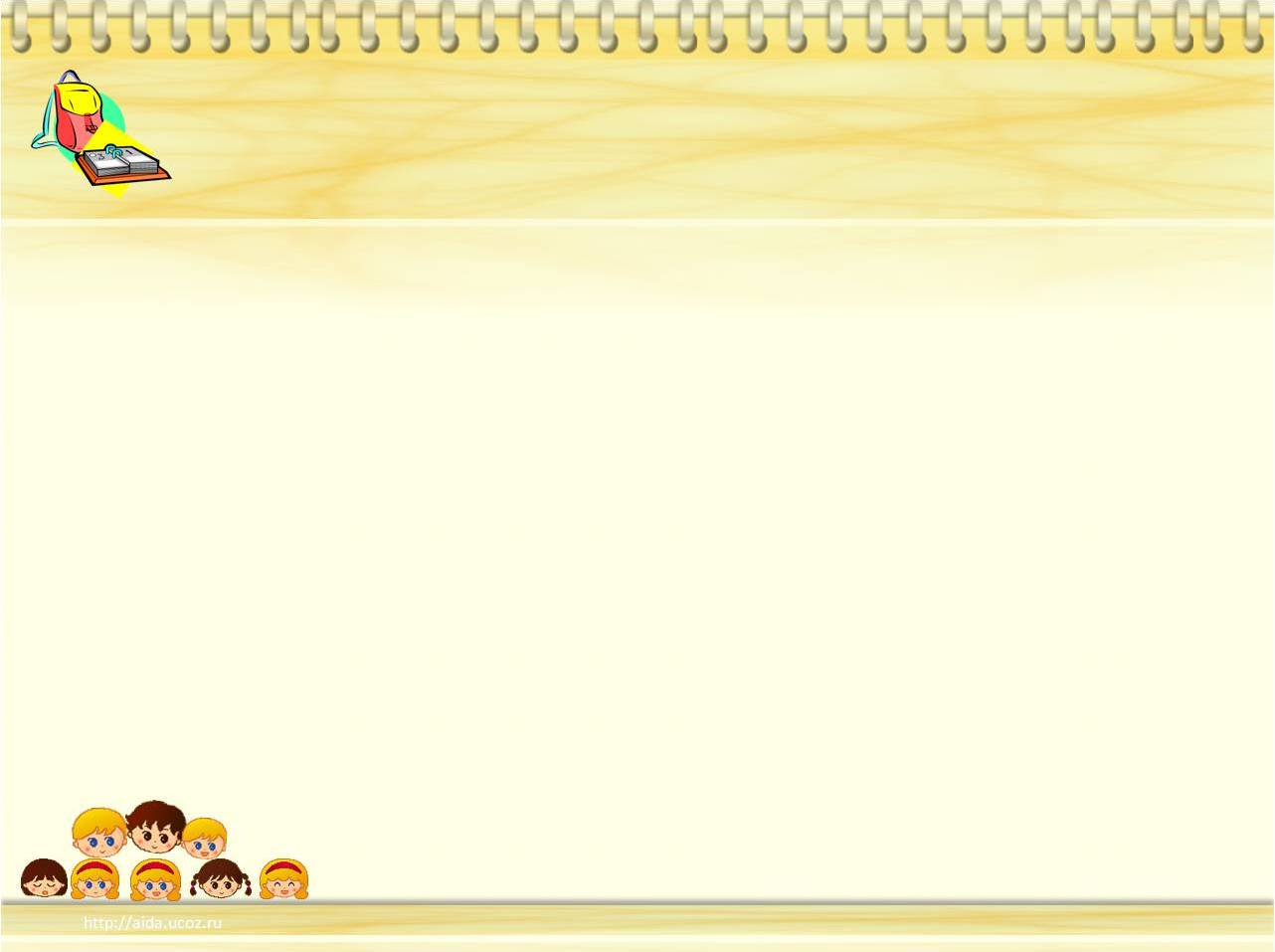 Конкурс    
“Best reading"
1 Hello, we are English pupils Kelly and Bill. 
2 We go to school in London. 
3 We can read and write in English.
4 We can learn poems by heart.
5 We count in the Math lesson.
6 We can translate from Russian into English.
7 We like to go to school.
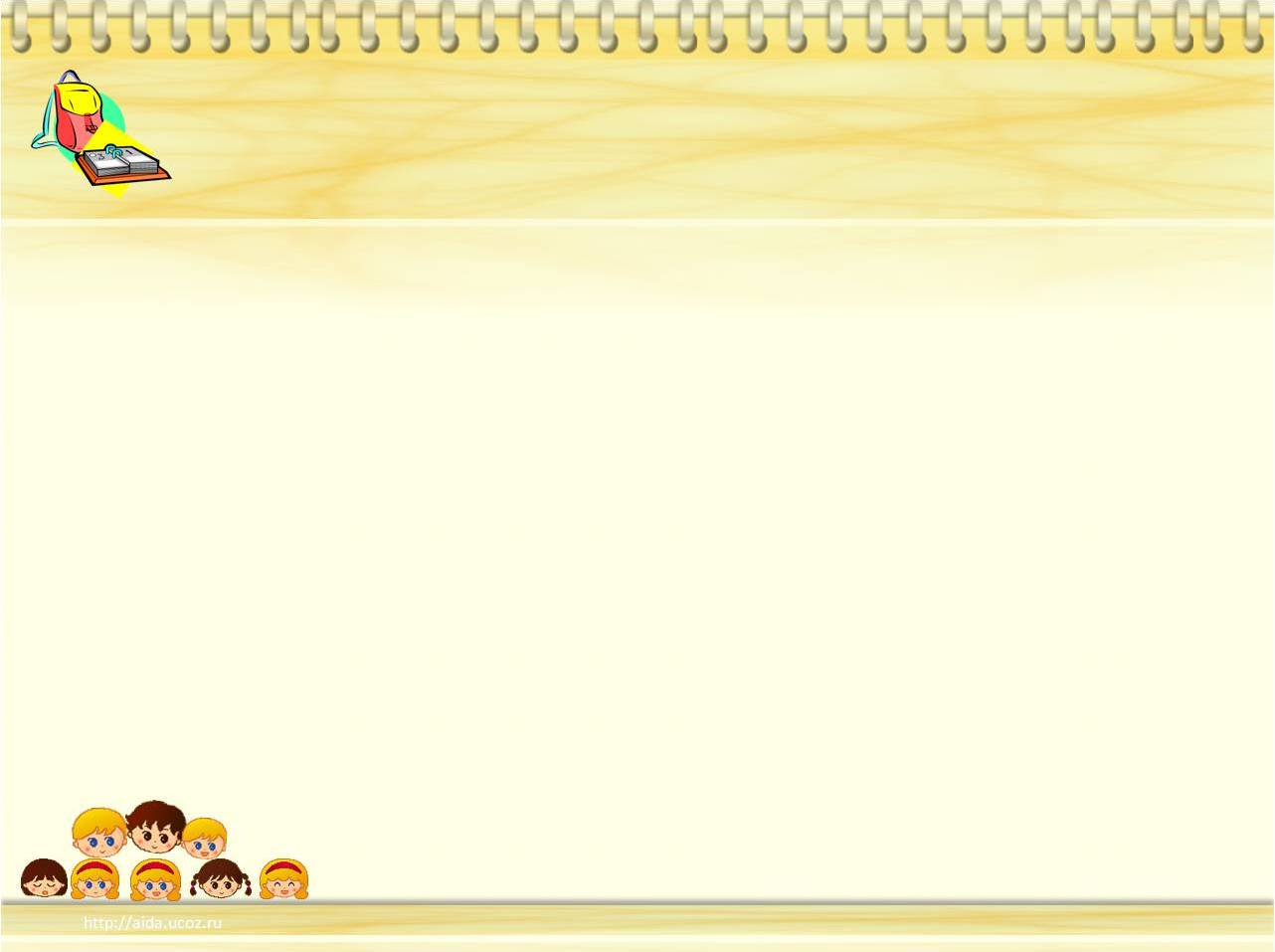 Конкурс    
“Do you understand me?"
Қысқаша әңгіме оқылады. Оқушылар не түсінді оны қағаз бетіне сурет түрінде түсіреді

Jane is an English girl. She lives in the  country. Jane has three pets. She likes them very much. They are cats. Their names are Sooty, Smoky and Tiger. One is white, one is black and one is black and white. The name of the white cat is not Sooty is not black and white, and Tiger is not black and white.
Рефлексия
       "Жетістік" баспалдағы
Сабақ соңында қатысушылар баспалдақтың қай тұсында тұрғанын белгілейді, түсініктеме береді.
мен барлығын түсінгеніме сенімдімін.
мен барлығын түсінгеніме жартылай сенімдімін.
мен қайталауды қажет етемін.
мен ештеңе түсінбедім.